Marijuana in the 21st Century
The reality from Colorado post A64
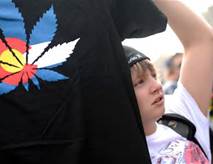 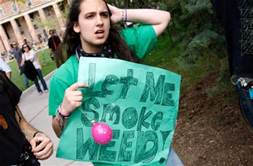 CeDAR
Residential, Outpatient and Extended Care for adult CD patients at the University of Colorado Hospital
Specialize in the treatment of co-occurring disorders
Nationally recognized as a thought leader in the field
Todays Agenda
What’s going on in Colorado?
Trends
Concentrates
Edibles
Vape
What can you do?
This is about commercialization.
A few things we will NOT be covering:
Casual adult use
Medical implications past my pay grade
THC:
Psychoactive Ingredient
7
Potency - last 5 years in CO
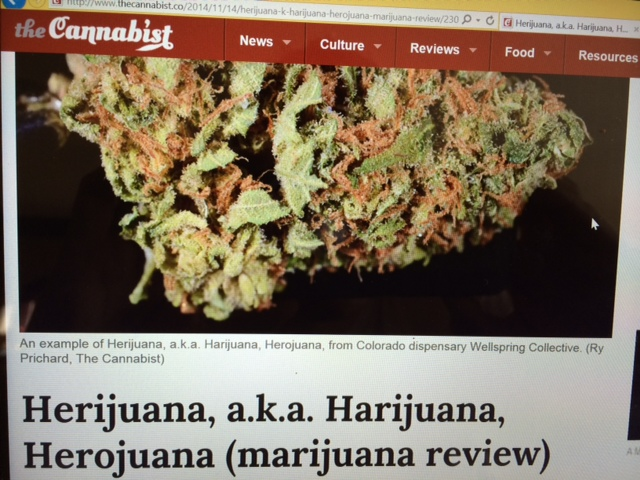 [Speaker Notes: High times said it is impossible to get more than 30% THC inside of a plant – in Dec 2014 they tested 36%

“herowana”]
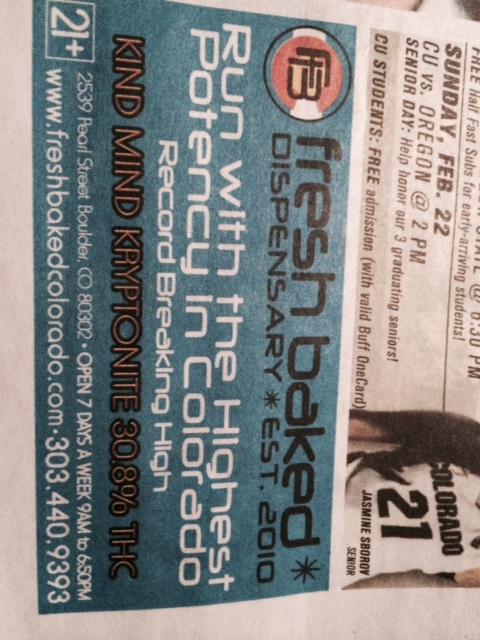 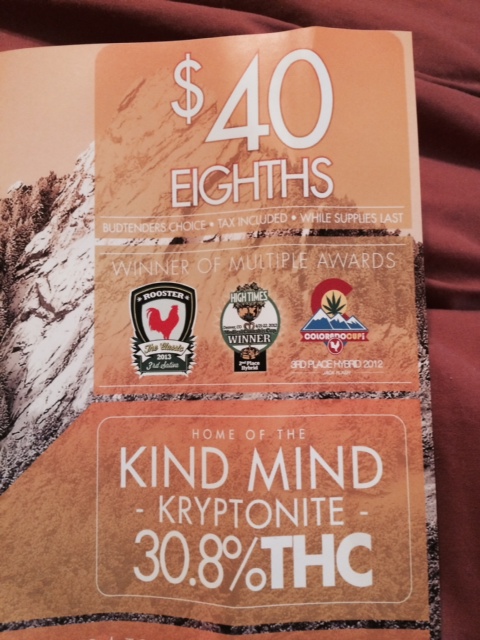 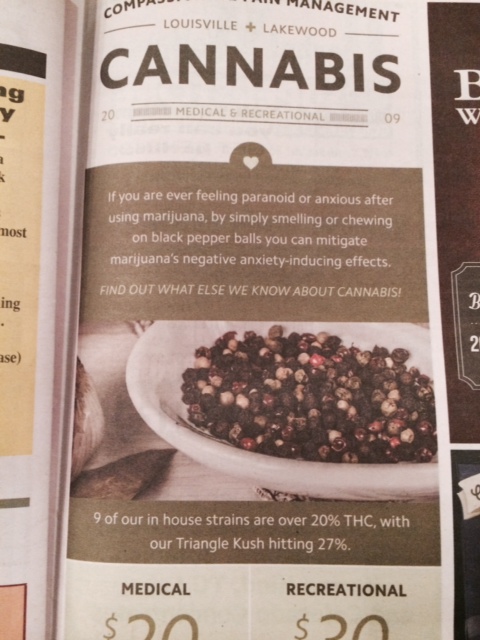 Why should we care about high potency? Lancet Study
Daily use sees an increase in psychosis of 5x
Weekend use sees an increase 3x
24% of psychosis cases in the study group caused by weed alone
What little data we have doesn’t look good
[Speaker Notes: Public consumption 184/889, Summons 118/154, DUID 78/101  
* Anthony Cotton Denver Post 12/29/14]
Volume of marijuana in CO skyrocketing
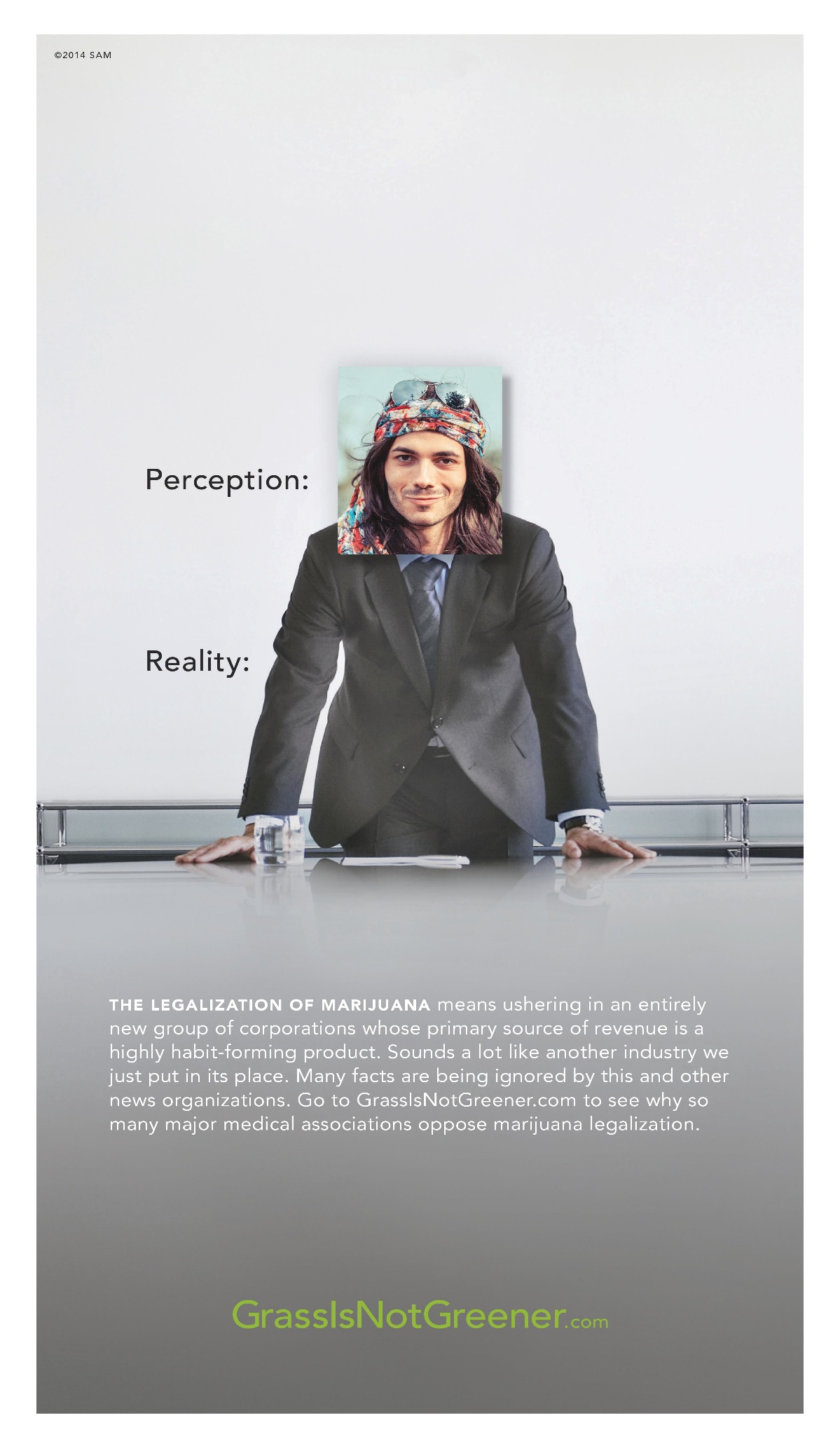 “We see the inevitability of large, well-run companies to sell cannabis, that train left the station a long time ago.”

- Brendan Kennedy CEO of Privateer Holding
“Beer, wine and tobacco people—I’ve met with them all,” said Allen St. Pierre, the executive director of NORML, St. Pierre hopes to create a “Dionysus lobby,” built on the shared interests of alcohol, tobacco and pot. All three industries want low taxes, the right to advertise freely, and the ability to make convenient sales, he said.
Here’s what we’re dealing with
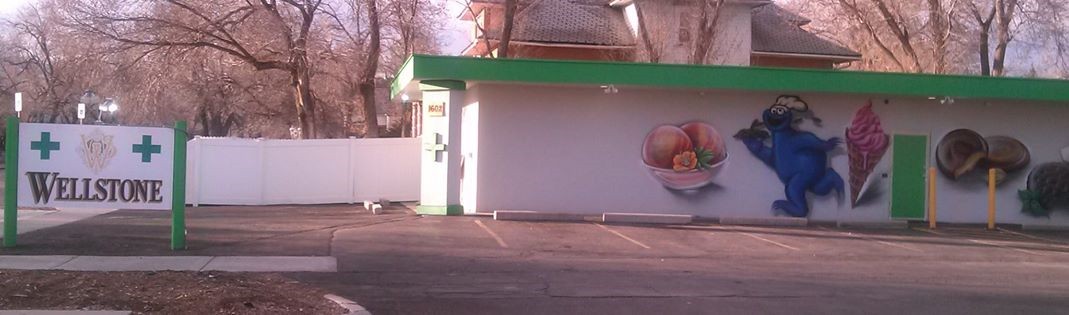 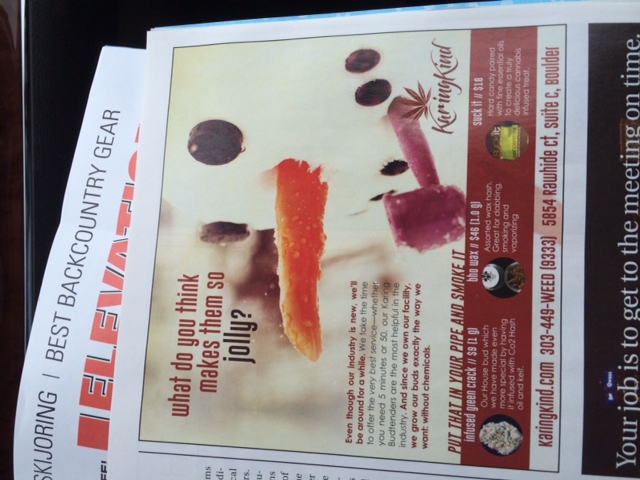 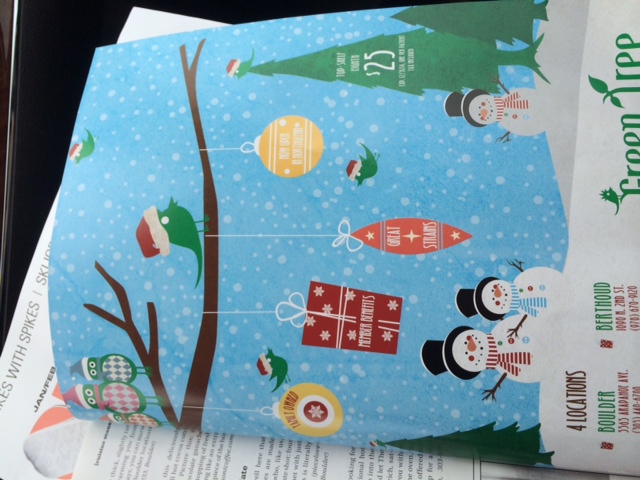 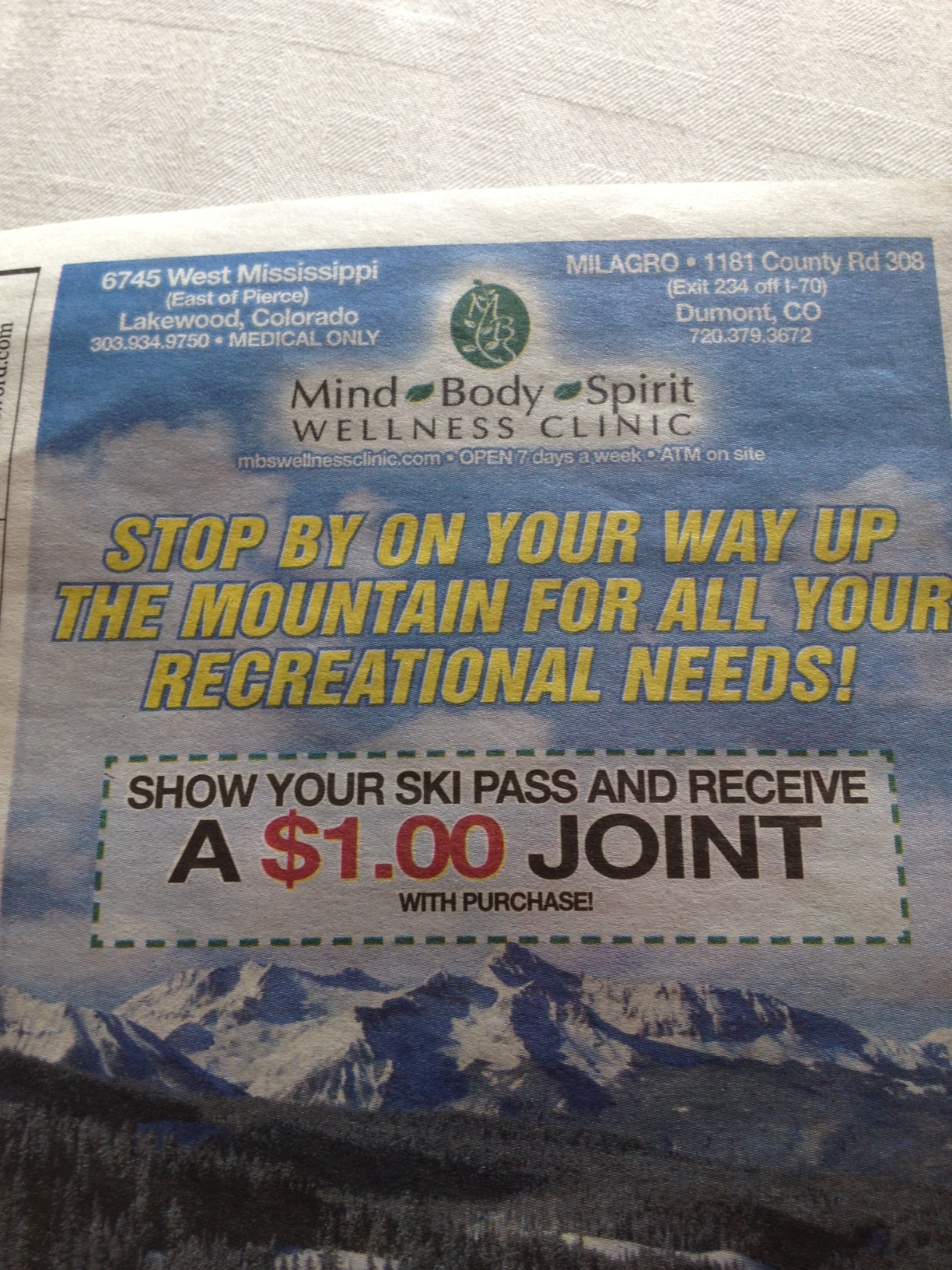 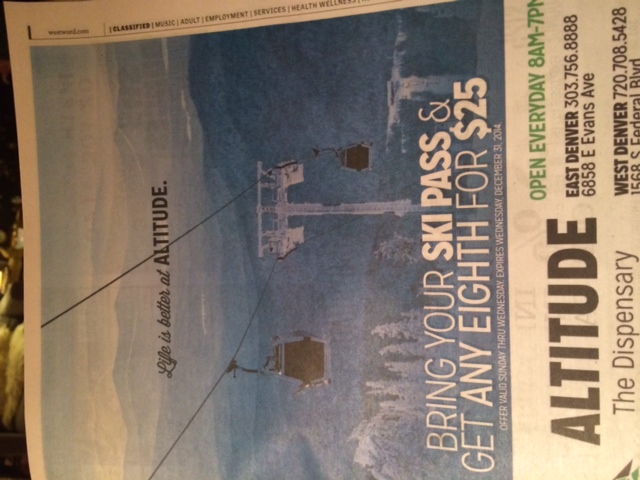 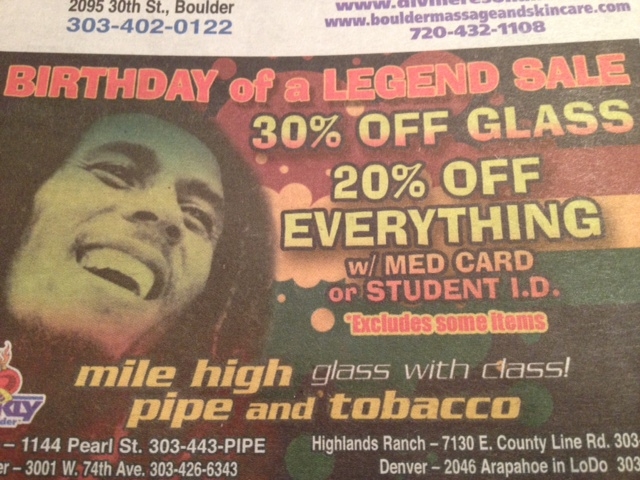 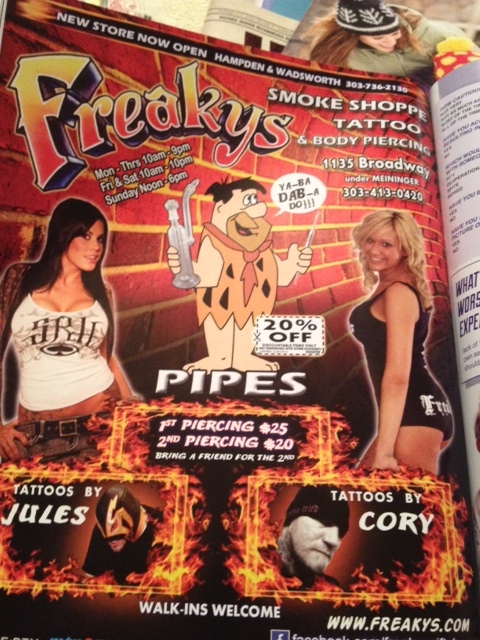 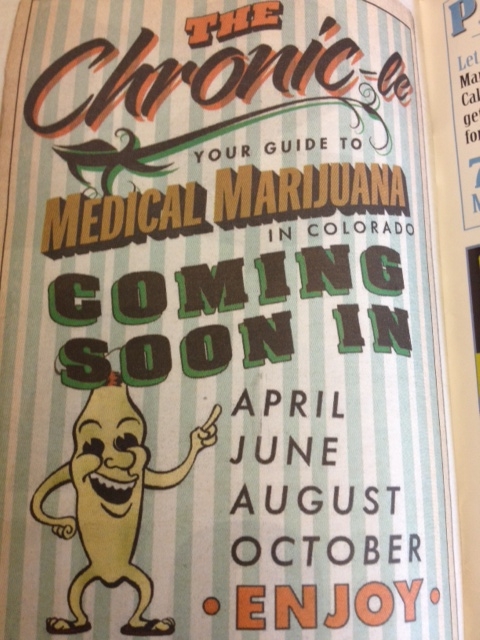 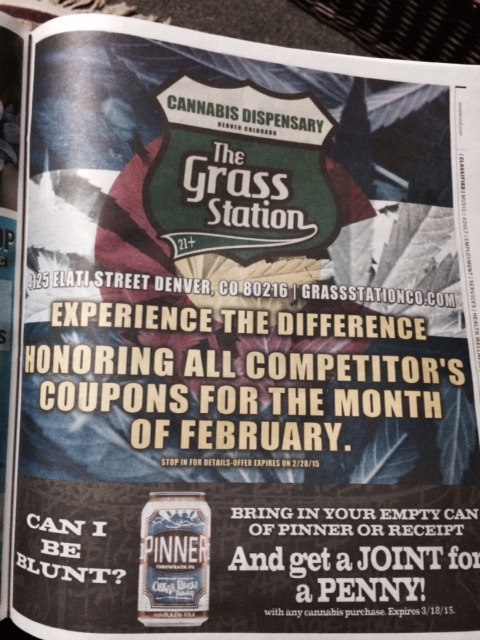 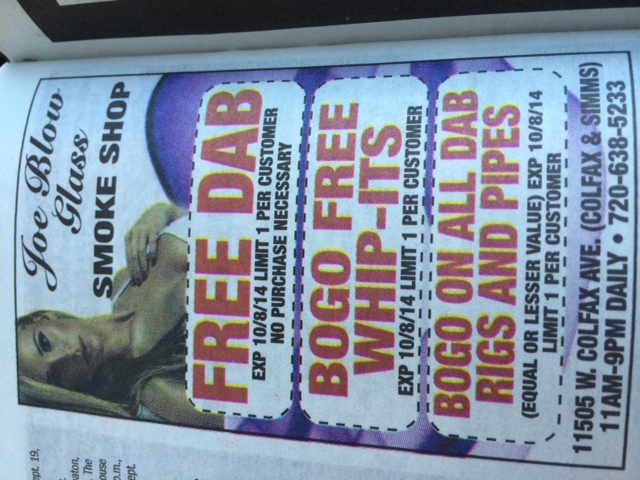 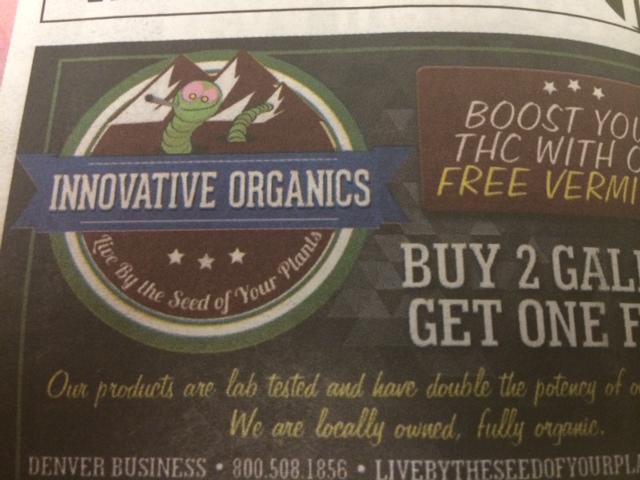 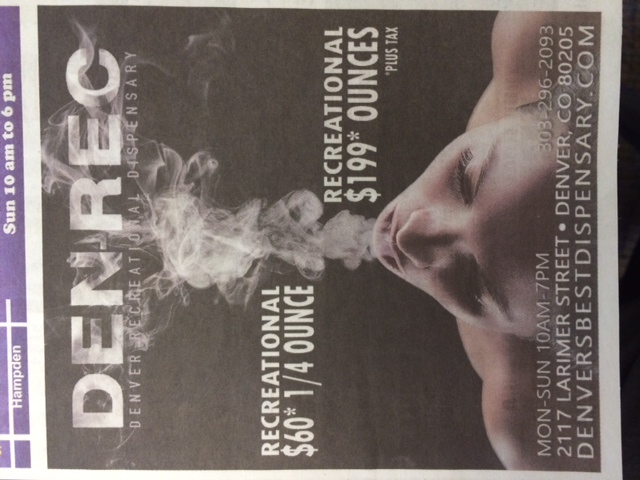 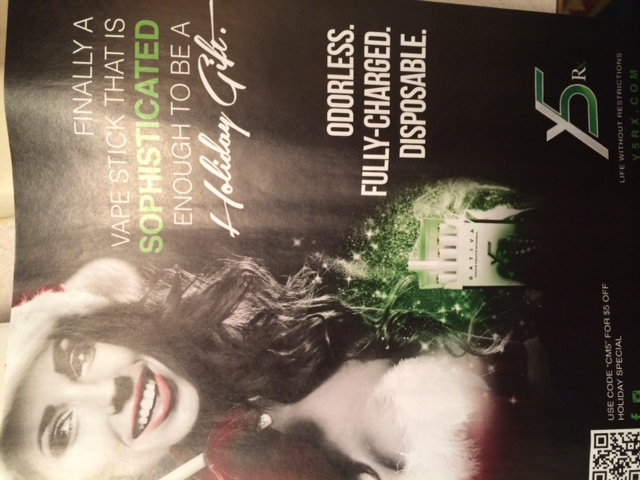 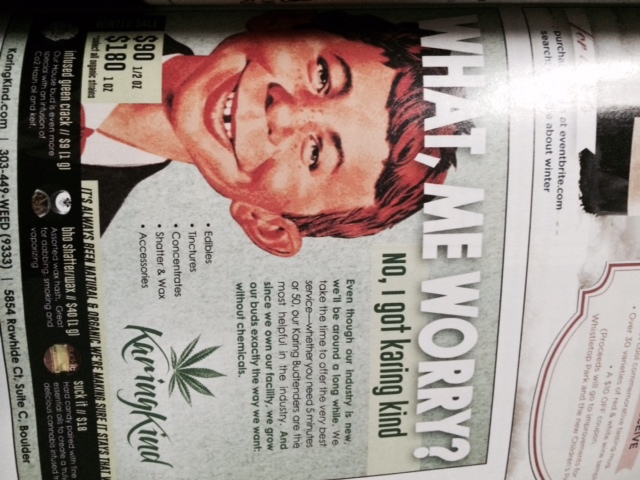 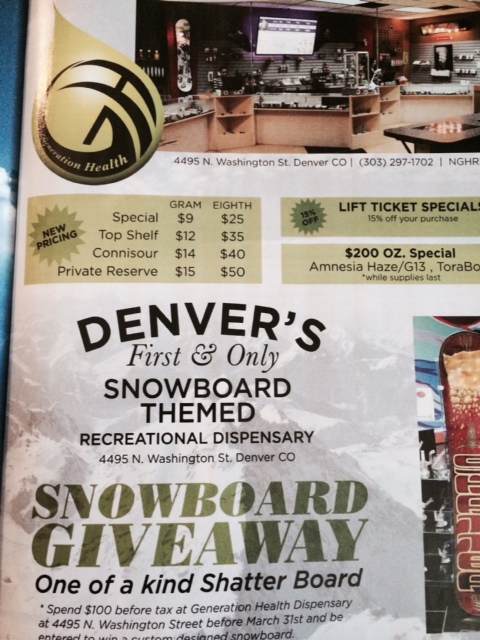 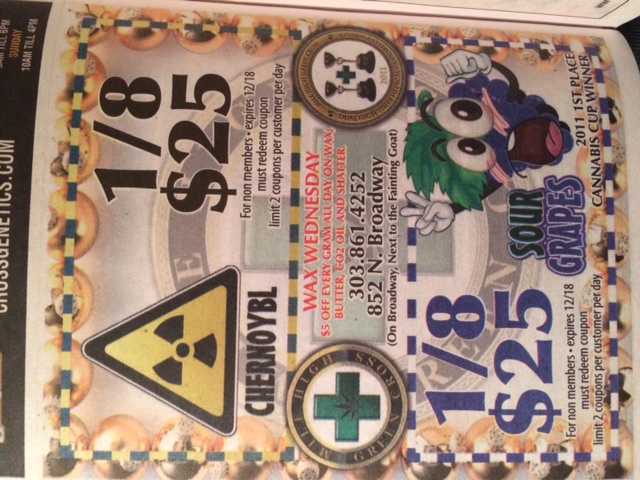 Trending…
Concentrates!
Edibles!!
Vape!!!
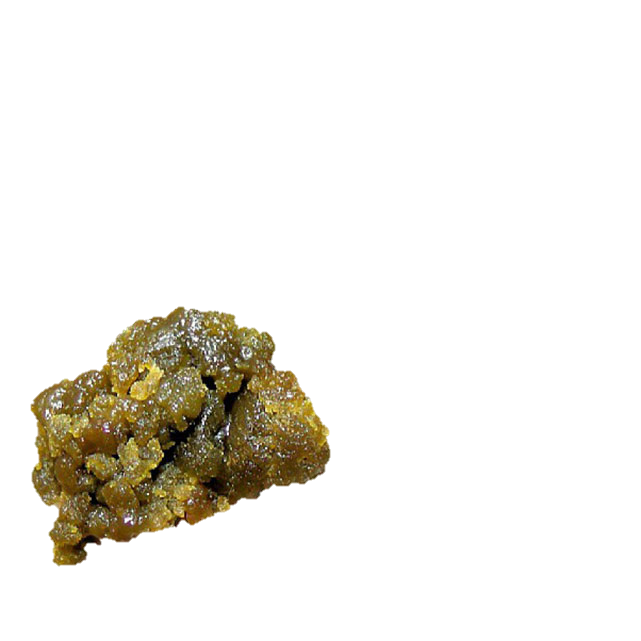 “But it’s just a plant…” (80-90% THC) Concentrates
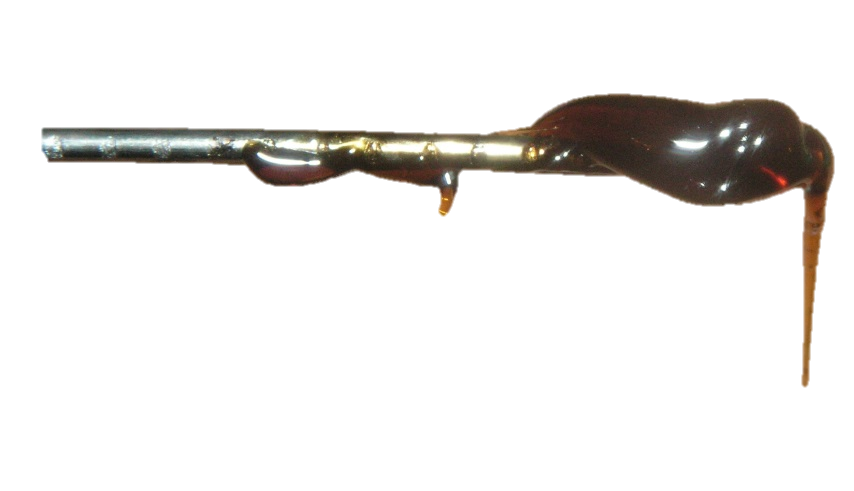 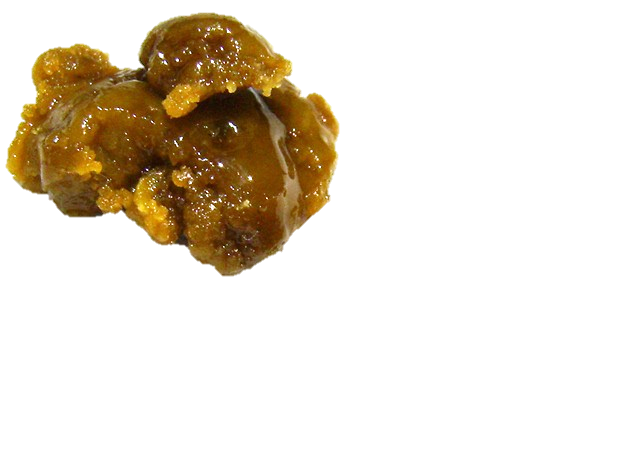 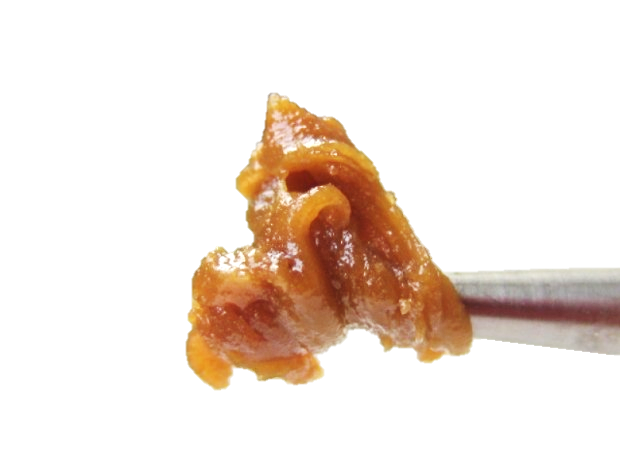 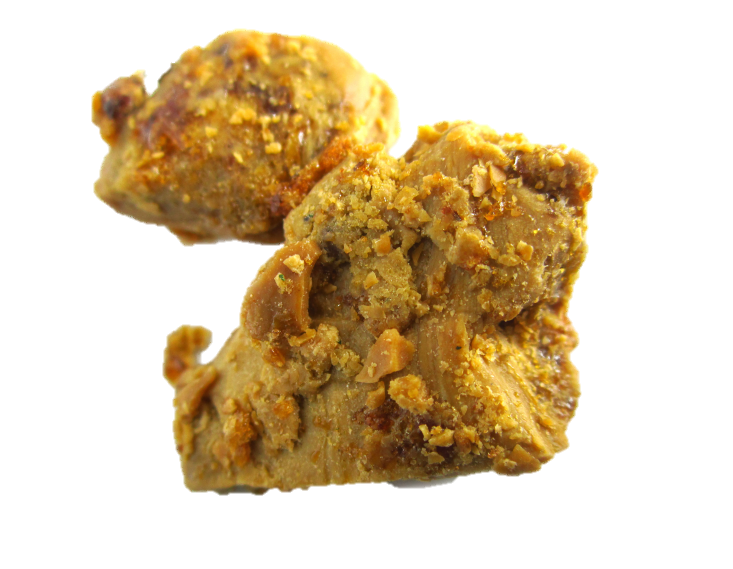 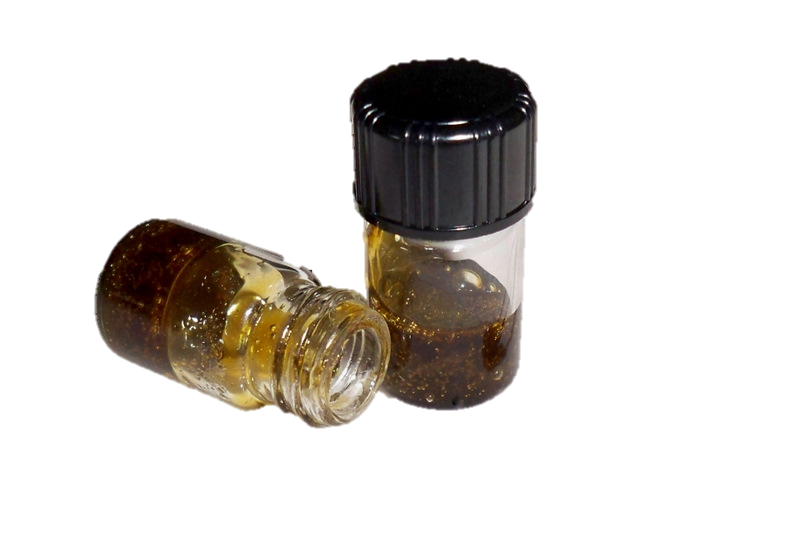 “Budder”
“Green Crack” wax
“Ear Wax”
Butane Hash Oil (BHO)
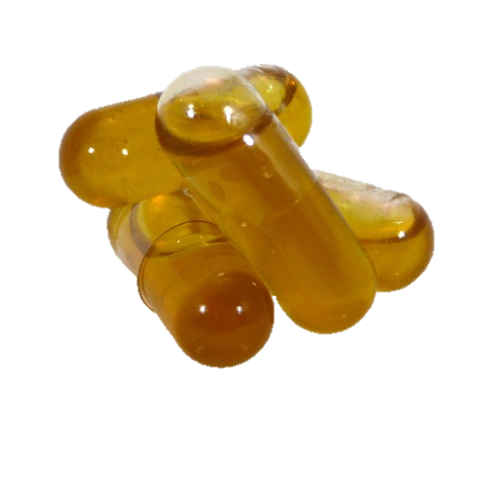 “Shatter”
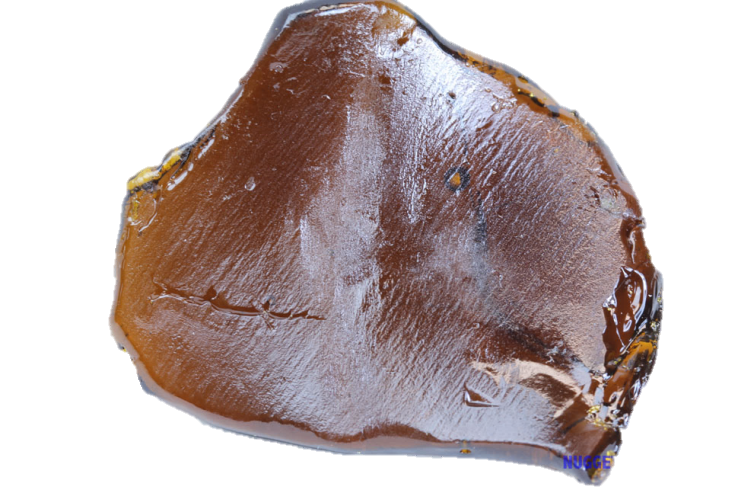 Hash Oil Capsules
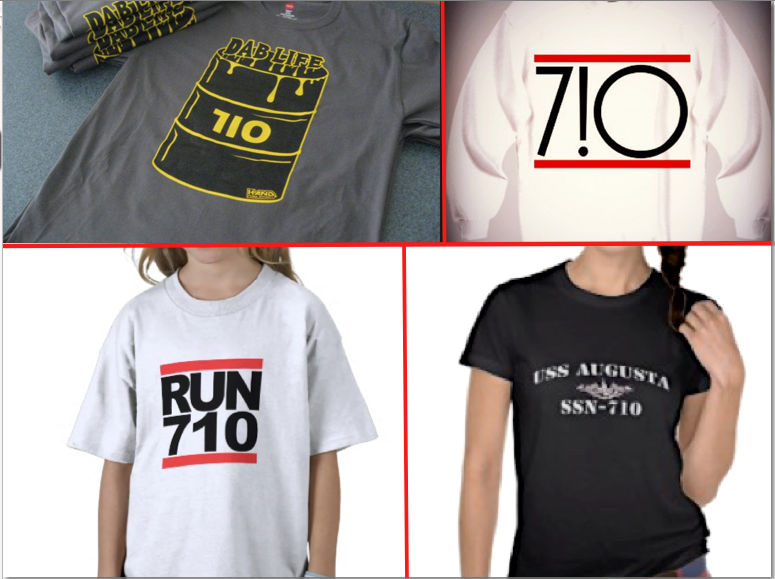 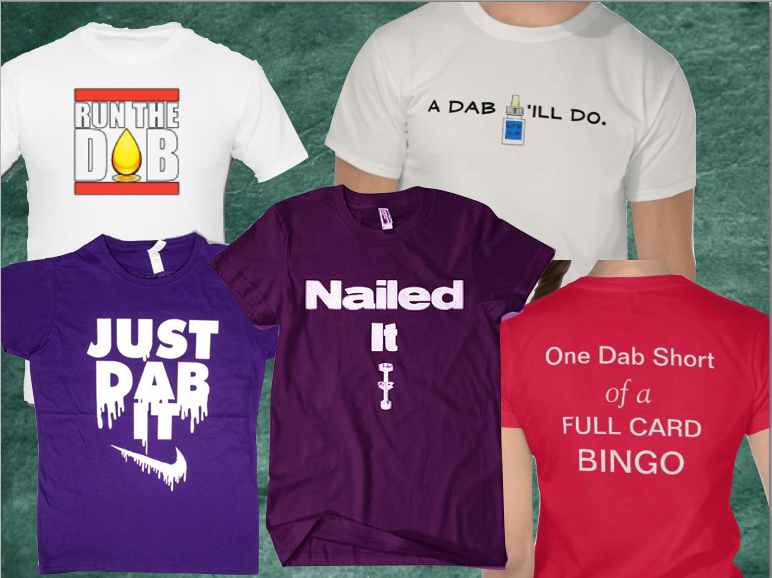 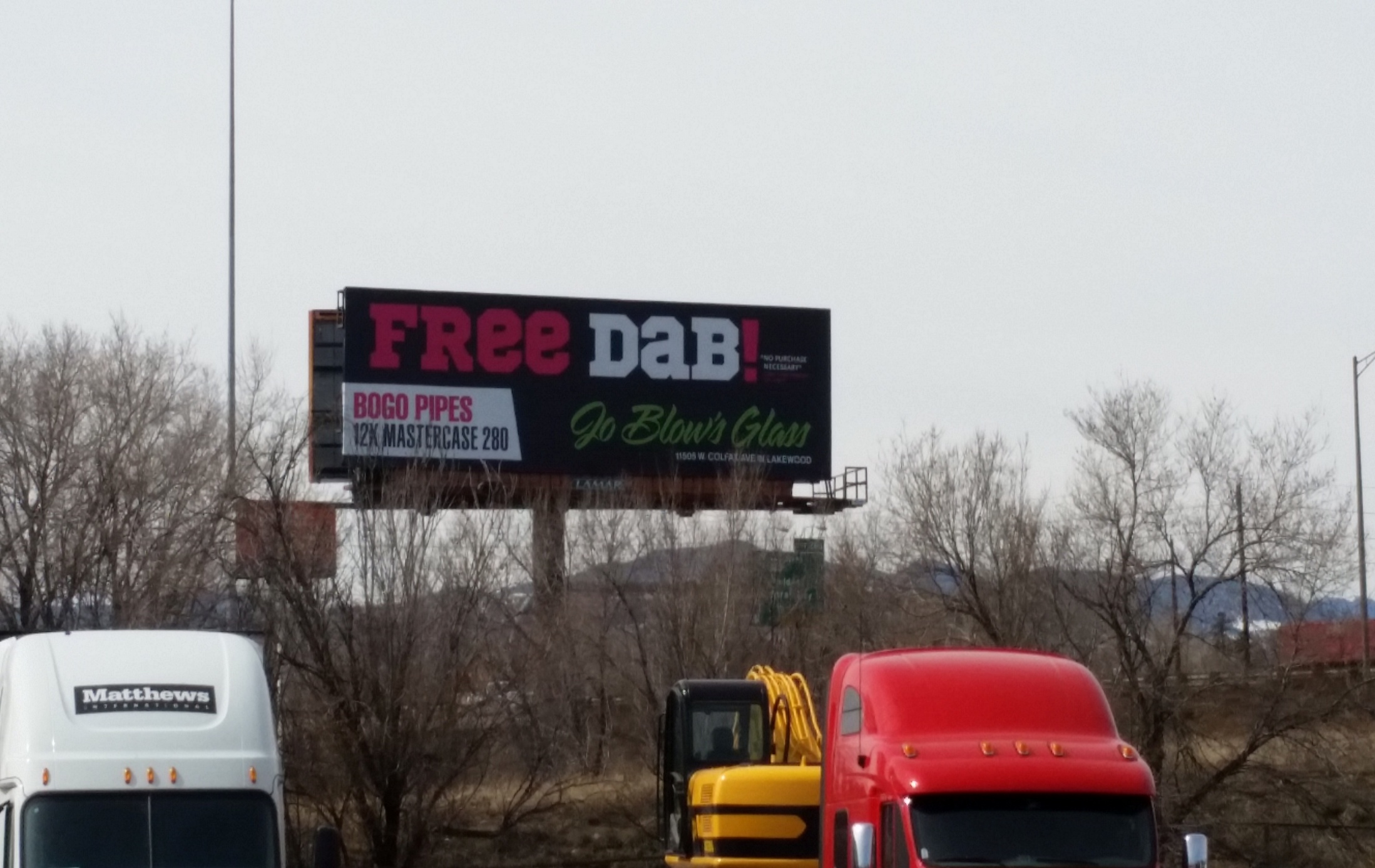 Edibles
In a report published in the Journal of the American Medical Association last month, Andrew Monte, MD; Richard Zane, MD; and Kennon Heard, MD, pointed to edible marijuana as the culprit behind the most troubling cases arriving at the UCH and Children’s Hospital Colorado emergency departments, including severe burns and cycling vomiting syndrome.
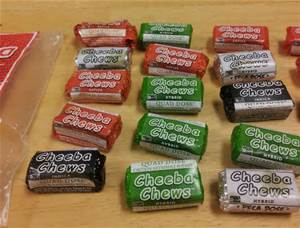 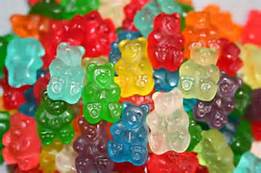 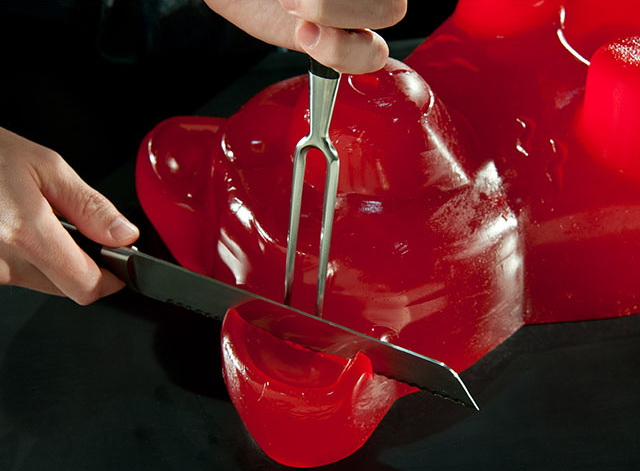 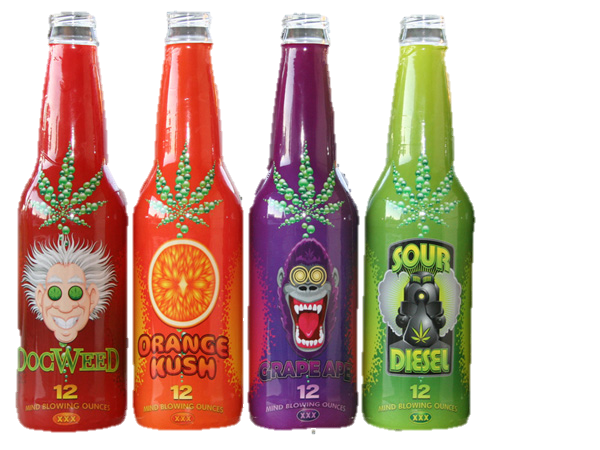 How many servings?
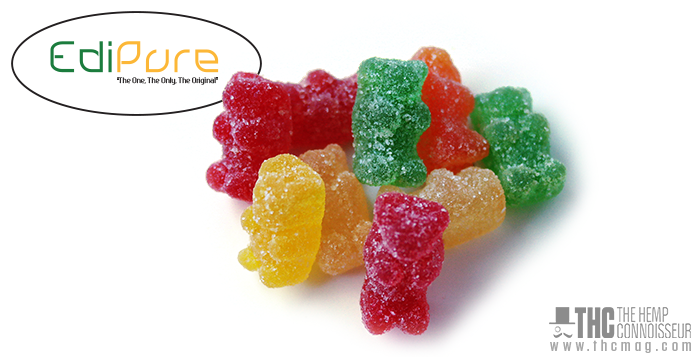 10 mg is a legal dose
Packaging is not regulated
[Speaker Notes: Gummy Bears – 4 servings
Brownies – 8 servings 
Izzy - 10 servings



Marijuana edibles are the perfect medicine for medical marijuana patients. They are easy to consume, transport, and their effects last much longer than smoking medical marijuana.
YiLo’s marijuana edibles, made by Natural Relief Clinic dispensary (DBA Green Farmacy), are made with high-quality medical marijuana and come in three consistent strengths: 60mg, 120mg, or 180mg.
The YiLo Gummy Bear edibles taste just like regular gummy bears. Each package comes with six gummy bears. Therefore, a 60mg bag of YiLo Gummy Bear edibles would contain six 10mg gummy bears.
The Product Review Team at AZmarijuana.com tested YiLo Gummy Bears. We found that they are all delicious and very potent. Some of us medicated with only 5mg for the day, while others needed 60mg. These marijuana edibles began working within 20-60 minutes, usually dependent upon whether food was already in the stomach or not.
The effects from the edibles were always the same: calm mind, relaxed body, reduced pain, and happiness. The YiLo edibles have lasting effects which range from 3 – 6 hours; whereas smoking medical marijuana usually provides relief for only 1 – 3 hours.


an edible high taking up to 90 minutes to hit and lasting much longer than a smoking high. Edibles typically give three to four hours of peak stonedness, compared to an hour or two from smoking. If you're looking for a quick-hitting high that's gone in a couple hours, stick with smoking.

Awareness that marijuana infused products can take anywhere from 30 minutes to 2 hours to take effect]
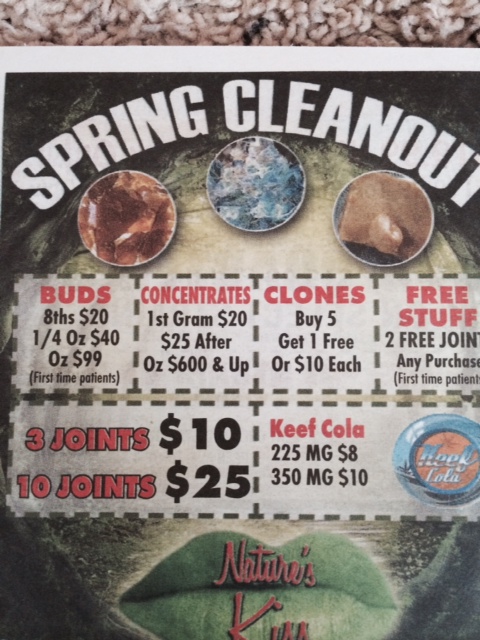 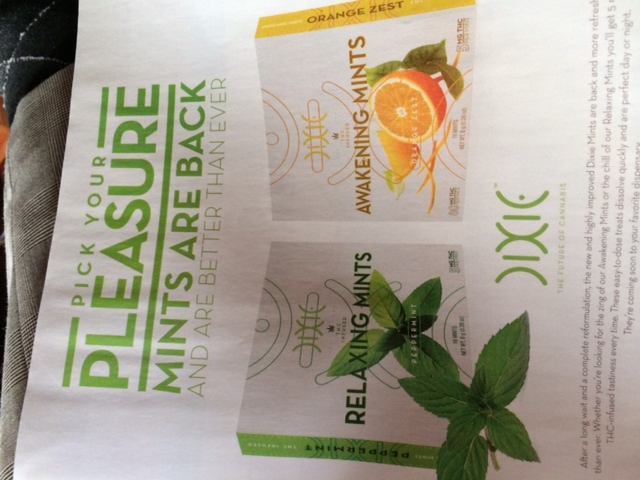 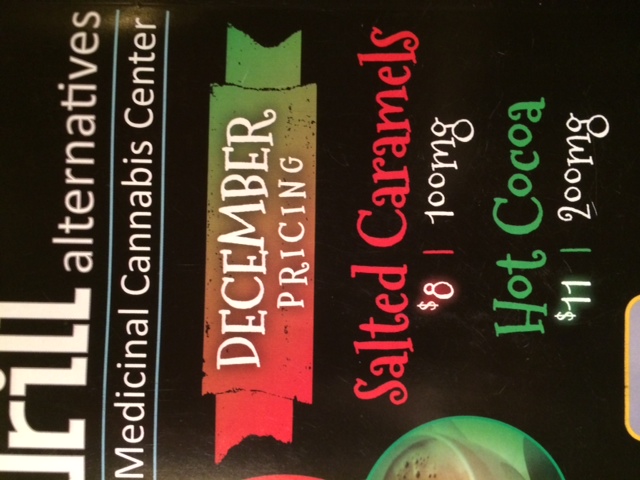 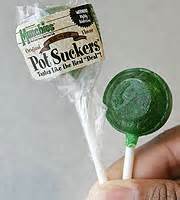 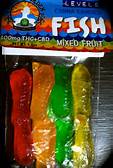 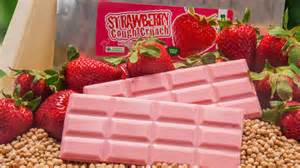 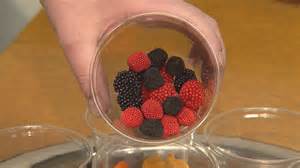 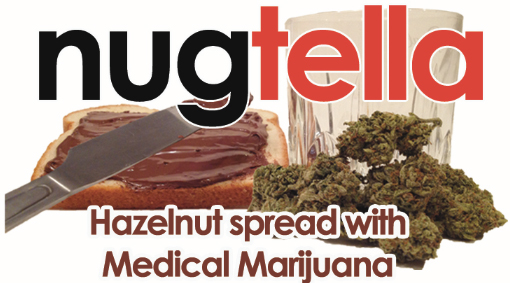 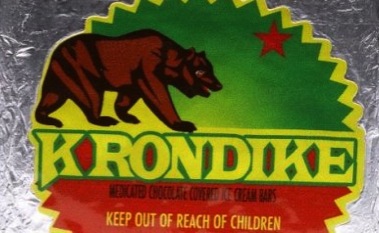 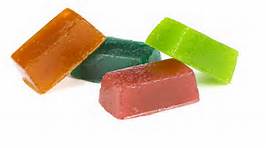 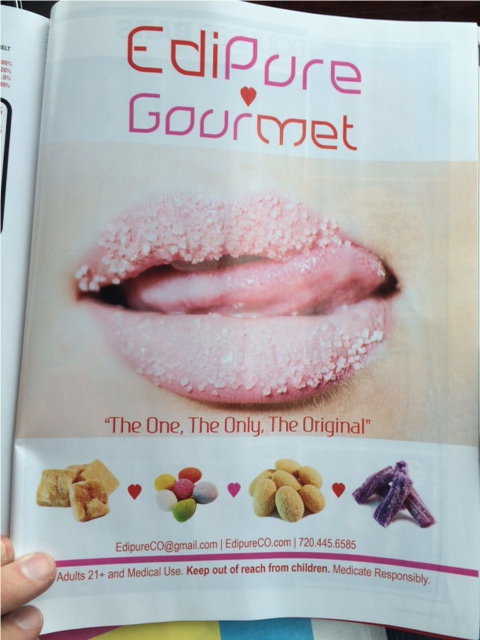 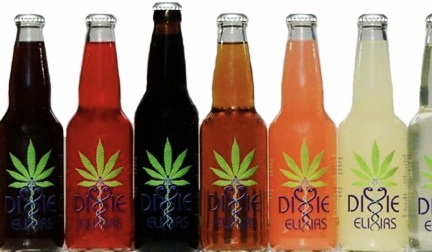 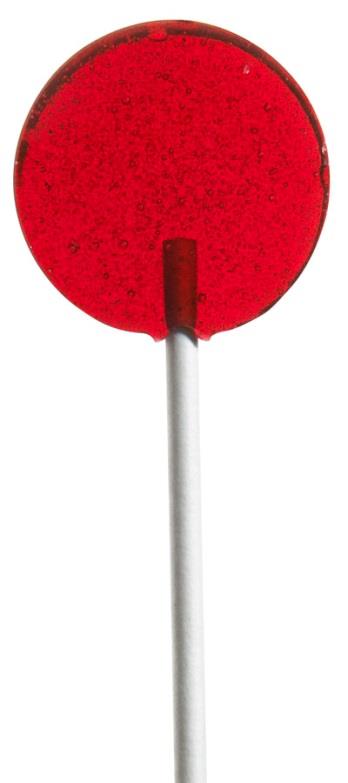 40
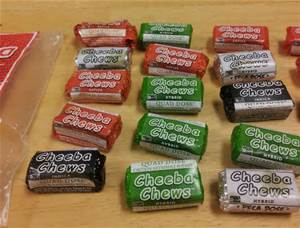 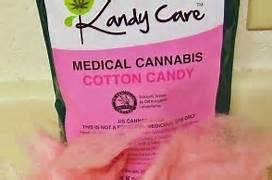 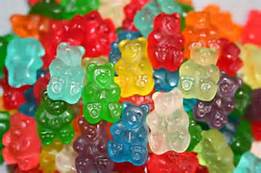 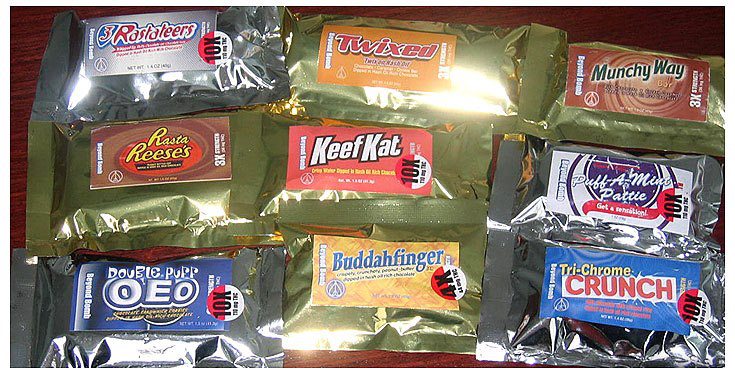 Cannabis Candy Store
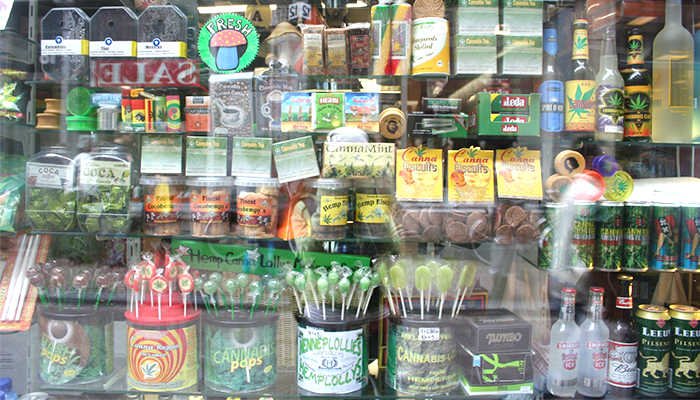 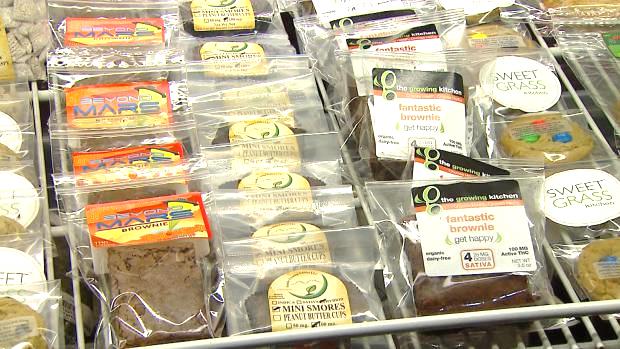 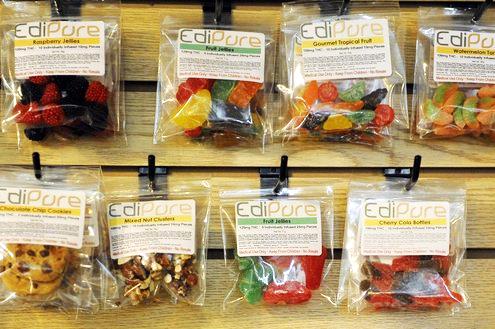 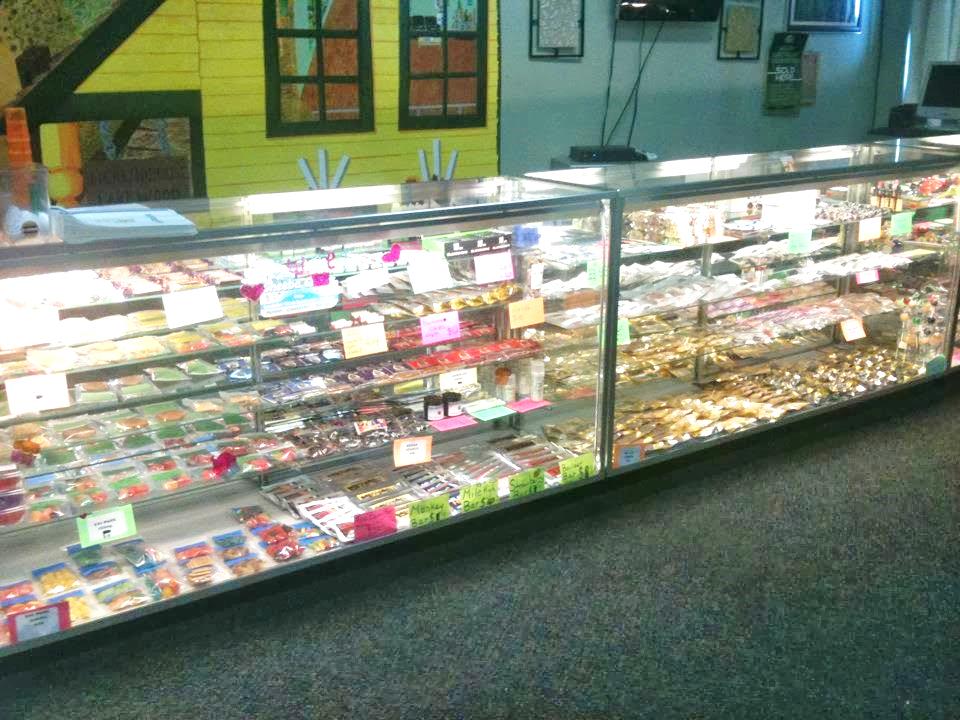 Why were they “GONE?”
Vaping
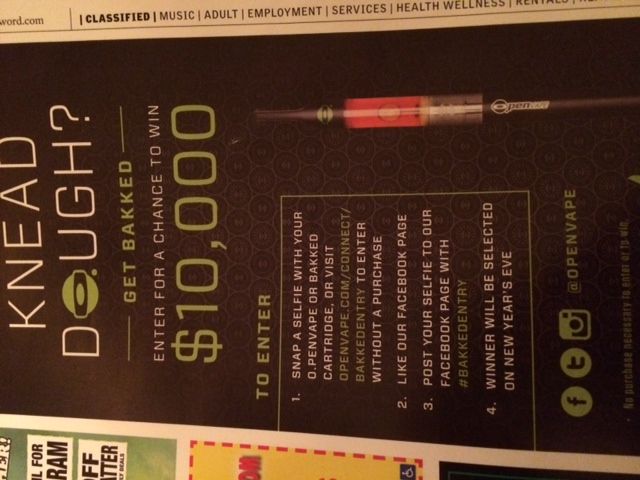 Concentrates
oils
flowers
Increasingly popular and accessible
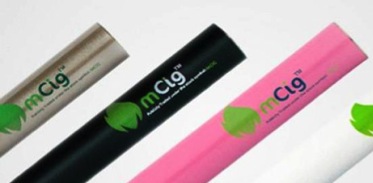 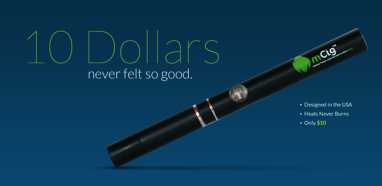 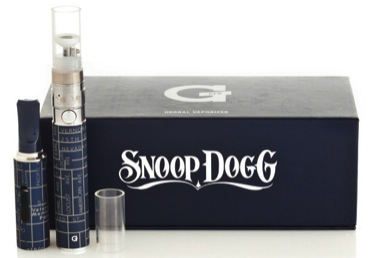 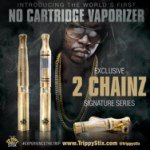 46
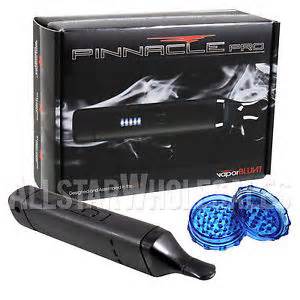 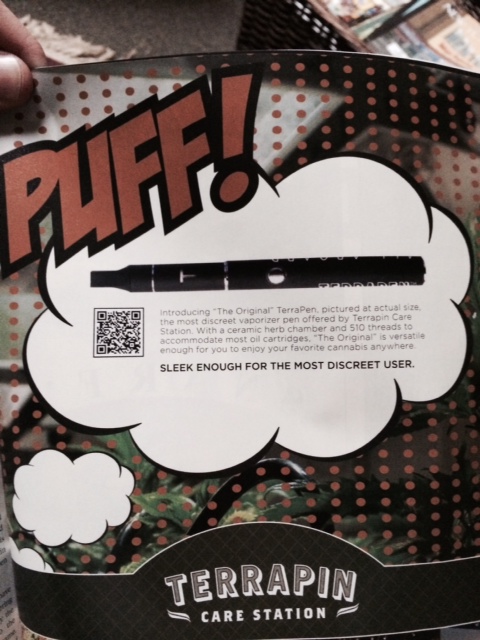 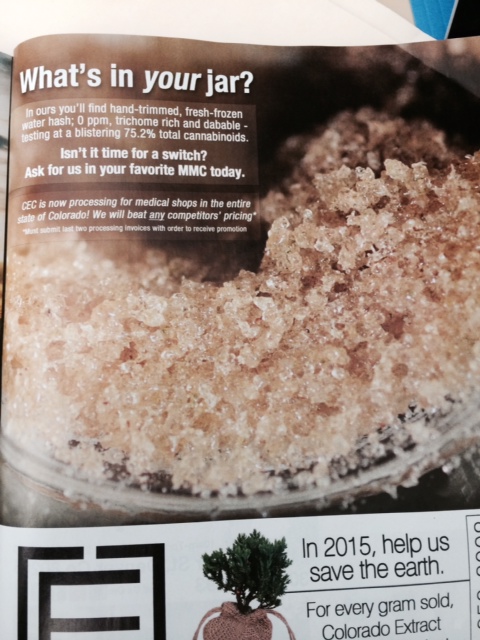 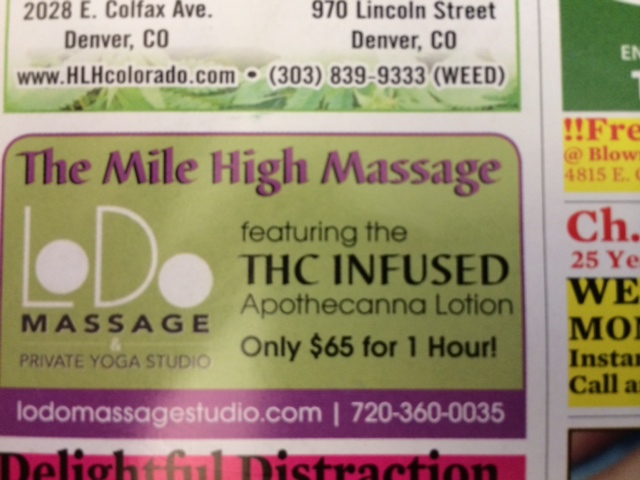 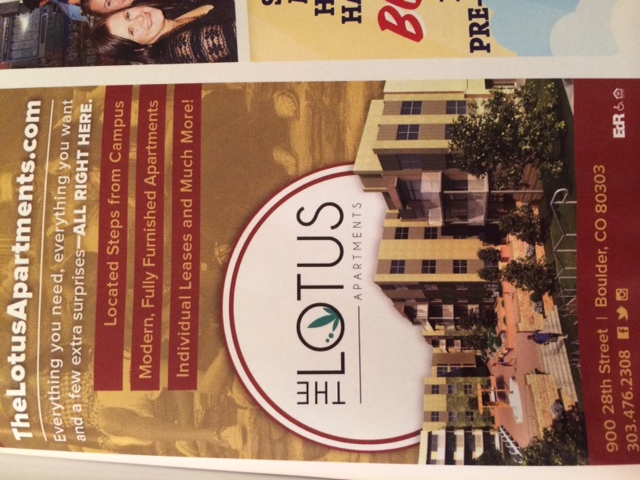 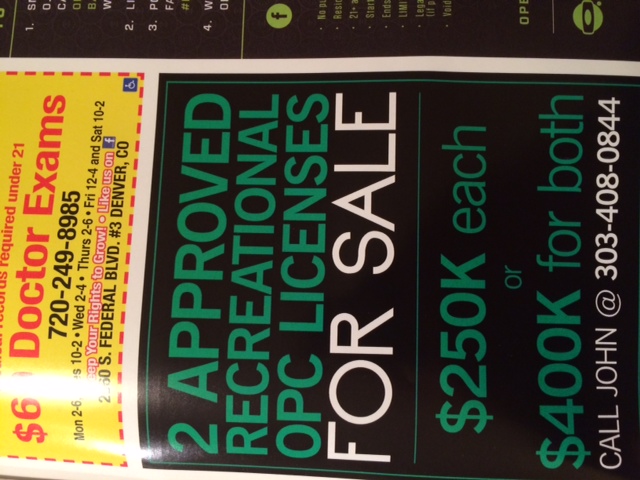 Treatment/Prevention
The best treatment is still prevention
Normalizing sobriety is key
Pushing back in a way that will resonate with the culture they are in
Family and social groups
MUST BE RELEVANT!
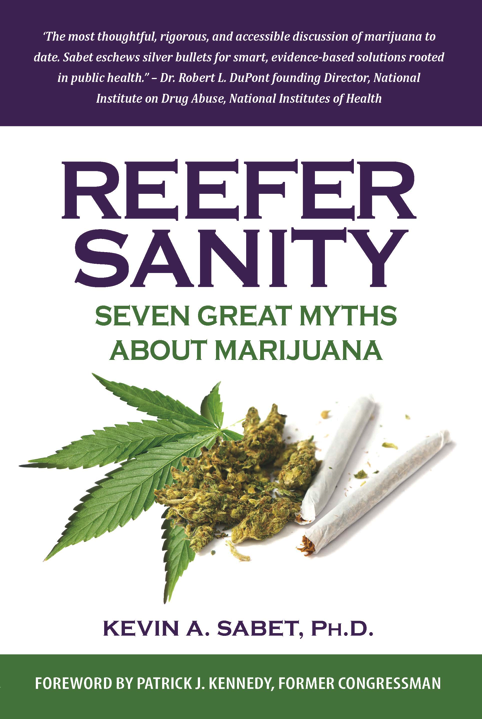 58
www.learnaboutsam.org
www.legalizationviolations.com
www.cedarcolorado.org